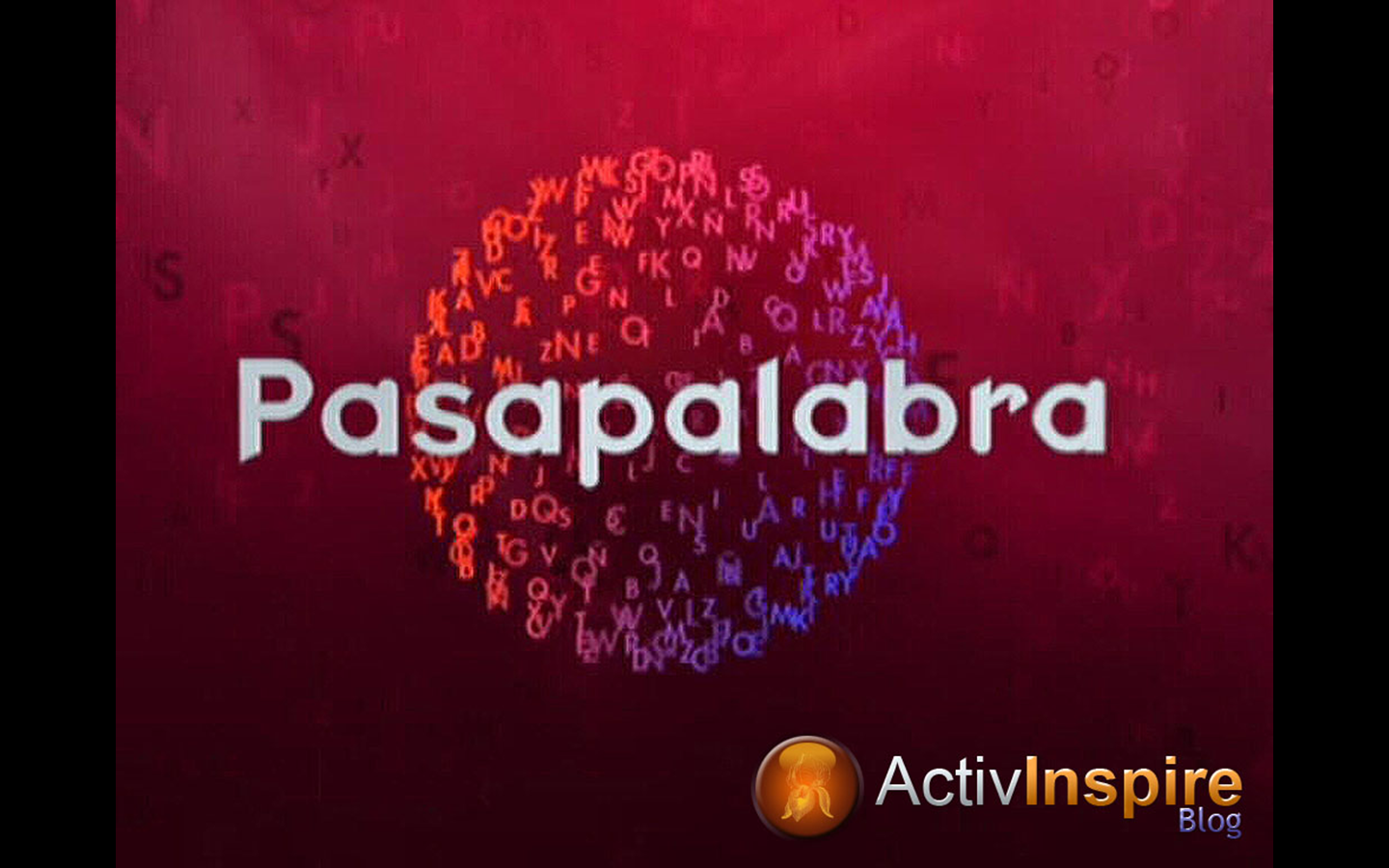 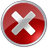 A
Z
B
Jugador 1
Y
C
Jugador 2
X
D
W
E
V
F
Monarquía
Tribuno
Ascanio
Creusa
Sardo
Edil
Francés
Augusto
Rhea Sylvia
Patricios
Judiciales
Q
Leyenda
Magistraturas
Año
Occcitano
Púnicas
República
Siete
Rómulo
X
Rey
Romanización
omega
Cuestores
Vasco
Numitor
Q
B
A
C
D
E
F
G
H
I
J
K
L
M
N
Ñ
O
P
R
S
T
U
V
W
X
Y
Z
U
G
T
H
S
I
R
J
Q
K
P
L
O
M
Ñ
N
A
B
C
G
I
K
N
E
D
F
H
J
L
M
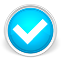 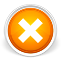 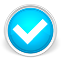 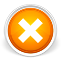 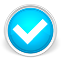 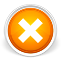 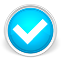 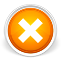 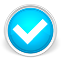 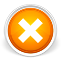 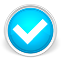 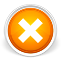 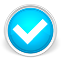 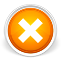 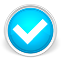 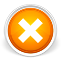 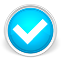 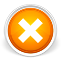 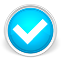 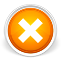 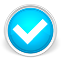 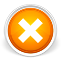 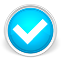 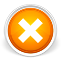 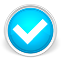 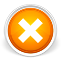 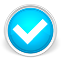 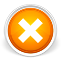 Z
V
Y
W
X
U
Q
T
P
Ñ
O
R
S
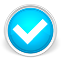 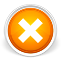 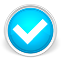 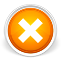 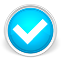 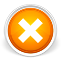 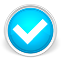 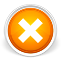 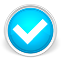 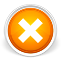 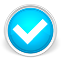 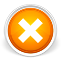 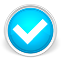 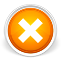 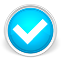 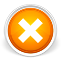 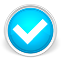 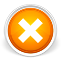 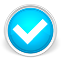 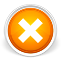 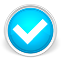 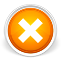 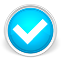 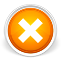 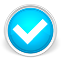 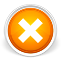 A
Hijo de Eneas
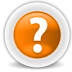 B
Contiene esta letra el magistrado de la plebe
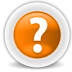 C
Primera esposa de Eneas
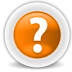 D
Contiene esta letra una de las lenguas románicas, la que se habla en Cerdeña
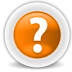 E
Magistrado romano con una función similar al de los alcaldes actuales
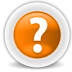 F
Lengua románica
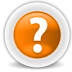 G
Contiene esta letra el sobrenombre de Octavio
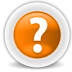 H
Contiene esta letra el nombre de la madre de Rómulo y Remo
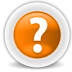 I
Contiene esta letra el nombre de la clase social que descendía de los fundadores de Roma
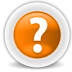 J
En la república los romanos repartieron entre varias instituciones las funciones políticas y _________
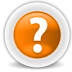 K
A la siguiente sigla le falta una letra que tiene el mismo sonido que la “K”:SP___R
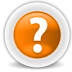 L
Lo legendario de la historia de Roma forma parte de la…
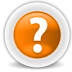 M
El principal órgano de gobierno
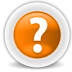 N
Padre de Rhea Sylvia
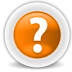 Ñ
Palabra en castellano que proviene de la palabra latina “ANNUS”
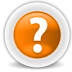 O
Una lengua románica hablada en Francia
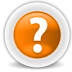 P
El nombre de las guerras que enfrentaron a romanos y cartagineses
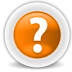 Q
Contiene esta letra: Una de las formas de gobierno en Roma
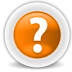 R
Una de las formas de gobierno en Roma
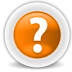 S
El número de reyes que tuvo Roma
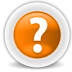 T
Contiene la ”t”:
Los magistrados responsables de las cuentas públicas
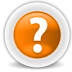 U
Contiene la "u" , el nombre del fundador de Roma.
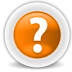 V
Lengua de la península ibérica que no es de origen latino
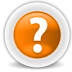 W
Su forma se parece a una letra griega
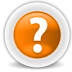 X
En mayúscula, el número 10 para los romanos
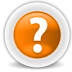 Y
Contiene la ”Y”:El que tenía el poder en la primera etapa de la historia de Roma
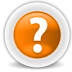 Z
Contiene la “Z” :Proceso de propagar la civilización, la lengua, las leyes y costumbres de Roma
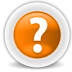 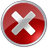 A
Z
B
Jugador 1
Y
C
Jugador 2
X
D
W
E
V
F
Lucio Tarquinio el Soberbio
Bárbaros
Adriano
Comicios
Ciudad-estado
Etruscos
Fáustulo
Gallego
Hispania
Imperio
Extranjeros
Q
Lavinia
Magistrados
Sueño
Órgano
Patricios y plebeyos
Romanización
Sociales
Tetrarquía
Rómulo
VI a.C.
Omega
Pax augusta
Rhea Sylvia
Arezzo
Numitor
Q
B
A
C
D
E
F
G
H
I
J
K
L
M
N
Ñ
O
P
R
S
T
U
V
W
X
Y
Z
U
G
T
H
S
I
R
J
Q
K
P
L
O
M
Ñ
N
A
B
C
G
I
K
N
E
D
F
H
J
L
M
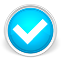 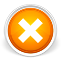 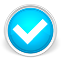 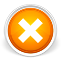 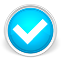 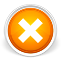 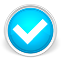 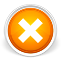 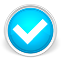 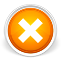 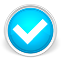 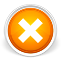 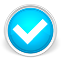 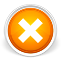 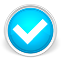 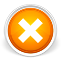 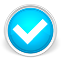 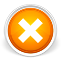 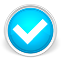 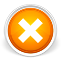 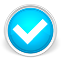 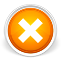 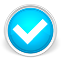 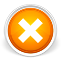 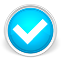 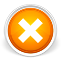 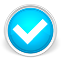 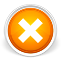 Z
V
Y
W
X
U
Q
T
P
Ñ
O
R
S
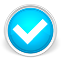 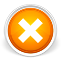 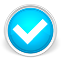 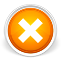 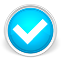 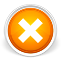 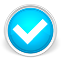 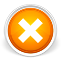 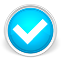 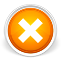 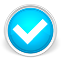 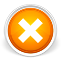 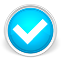 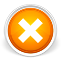 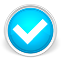 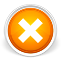 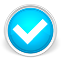 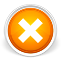 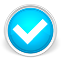 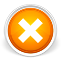 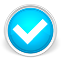 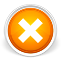 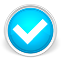 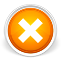 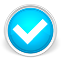 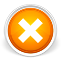 A
Emperador de origen hispano
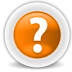 B
Las invasiones ________precipitaron la evolución del latín vulgar
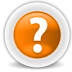 C
Responsables de la elección de los magistrados
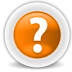 D
Contiene esta letra : Durante la monarquía, Roma se configuró como una _________
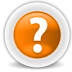 E
Tres reyes de Roma tenían este origen
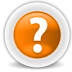 F
Pastor que encontró a Rómulo y Remo
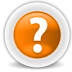 G
Lengua románica
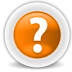 H
Provincia romana
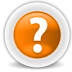 I
Sistema de gobierno romano
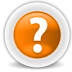 J
Contiene la “j”:No eran ciudadanos
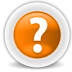 K
A la siguiente sigla le falta una letra que tiene el mismo sonido que la “K”:SP___R
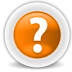 L
Esposa de Eneas
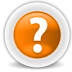 M
Los cónsules, pretores, cuestores, censores y ediles eran los principales ___________
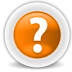 N
Hermano de Amulio
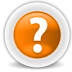 Ñ
Contiene la “ñ”:Palabra en castellano que proviene de la palabra latina “somnus”
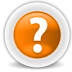 O
Las magistraturas eran el principal ________de gobierno
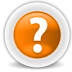 P
Clase social
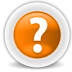 Q
Contiene esta letra el nombre del último rey de Roma
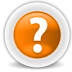 R
Proceso de propagar la civilización, la lengua, las leyes y costumbres de Roma
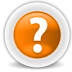 S
Una de las causas de la crisis de la república fueron las revueltas
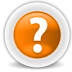 T
Forma de gobierno creada por Diocleciano
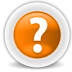 U
Contiene la “u”, el primer rey de Roma
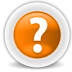 V
Contiene esta letra:El siglo en que empieza la república romana
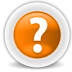 W
Su forma se parece a una letra griega
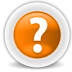 X
Contiene la "x". Así denominada la época de Augusto
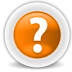 Y
Contiene la "y". La madre de Rómulo y Remo
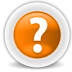 Z
Contiene la "z” dos veces . Ciudad Etrusca
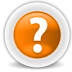 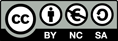 Esta obra está bajo una licencia Creative Commons. 3.0 España. 
Reconocimiento - NoComercial - CompartirIgual

No se permite un uso comercial de la obra original ni de las posibles  obras derivadas, la distribución de las cuales se debe hacer con una  licencia igual a la que regula la obra original.